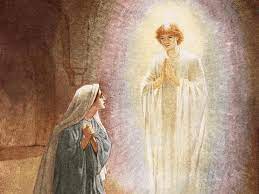 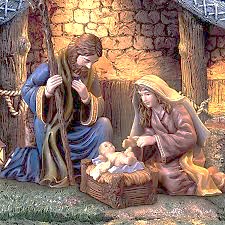 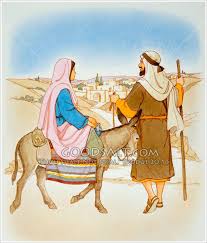 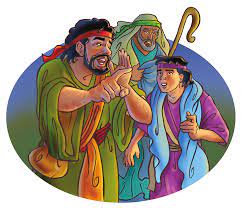 Jewish rabbi and Jesus as a young boy in the Temple with the rabbis
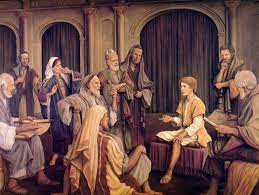 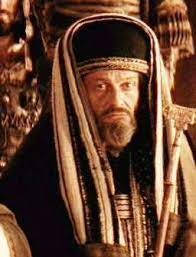 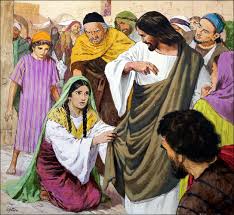 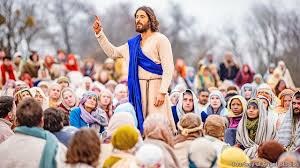 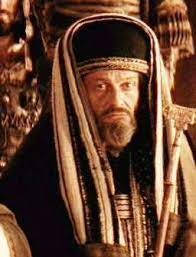 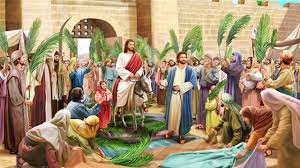 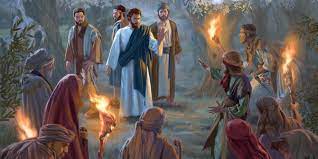 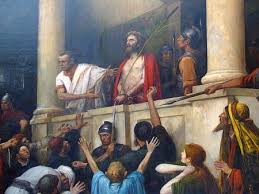 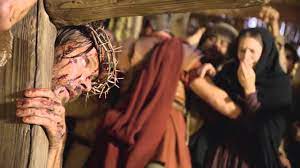 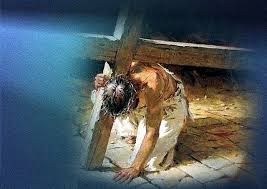 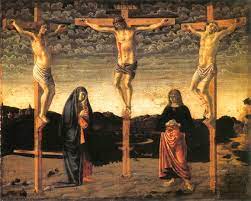 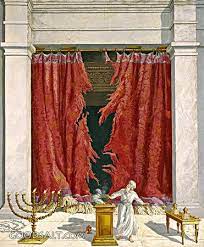 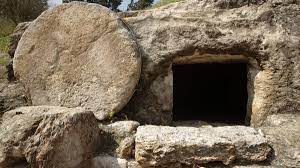 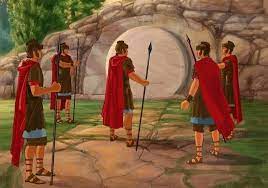 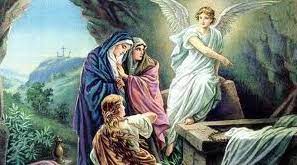 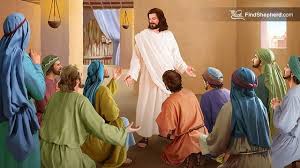 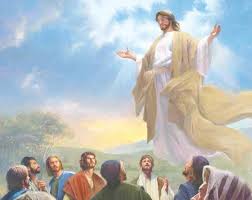